CORSO SUL CODING
I.C. Piossasco 2
A.s. 2016-2017
Docente del corso: Lombardi
Prof.ssa Bacchi Maria
Prof.ssa Pisano Patrizia
Prof.ssa Zammito Antonella Simona
Dal disegno alla pratica tecnologica
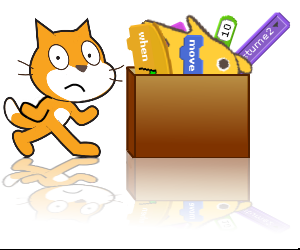 Inquadramento Normativo
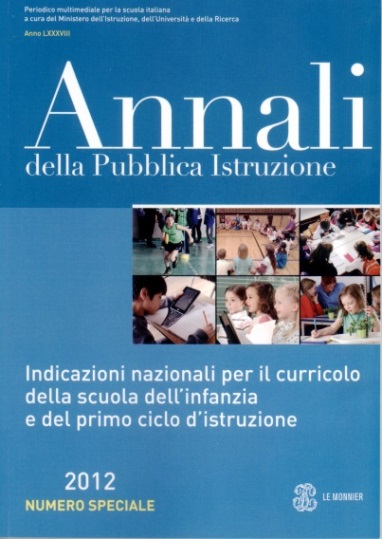 2012
2006
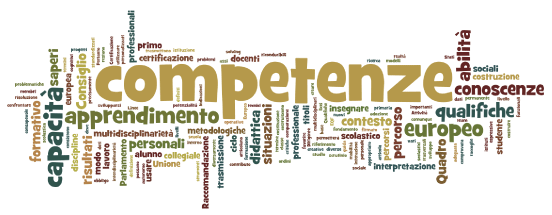 Apprendimento permanente
Imparare
 ad Imparare
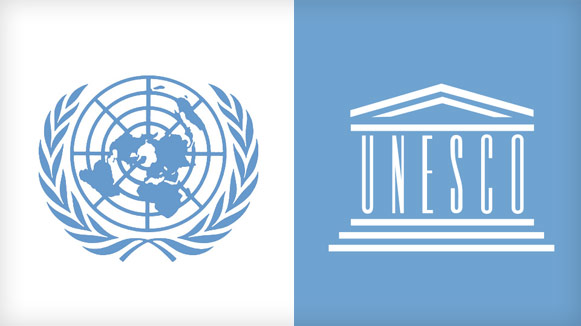 Integrata
2008
Modello di Calvani 
Competenza Digitale
2009
Finalità Educative
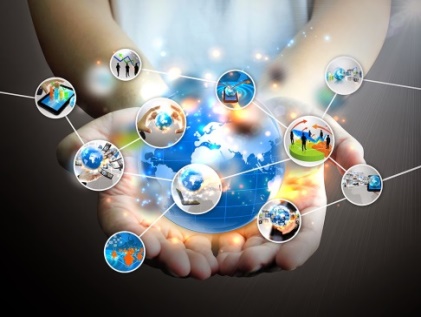 Education ai media
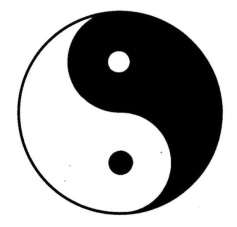 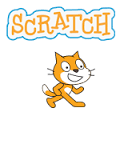 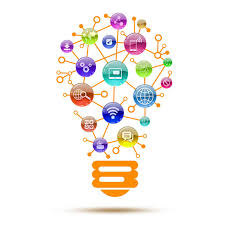 Education con media
Equilibrio nell’uso di internet 
e delle nuove tecnologie
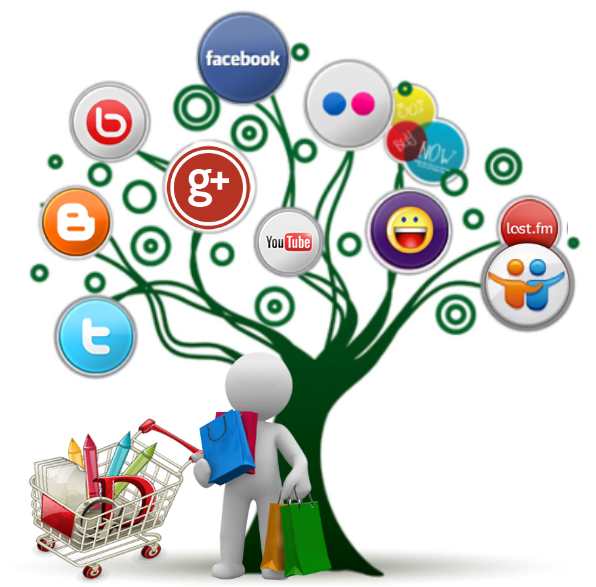 Introdurre gli alunni ad alcuni linguaggi di programmazione
Forma mentis tecnologica
Maggiore consapevolezza
Uso efficace e non sostitutivo
Distinguere tra realtà virtuale
 e reale
Atteggiamento critico
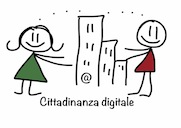 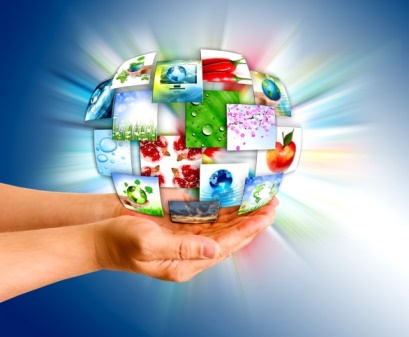 COMPETENZA DIGITALE
Per una cittadinanza digitale
Dove diritti e doveri 
devono coesistere
in maniera armoniosa ed essere condivisi e accettati da tutti i cittadini
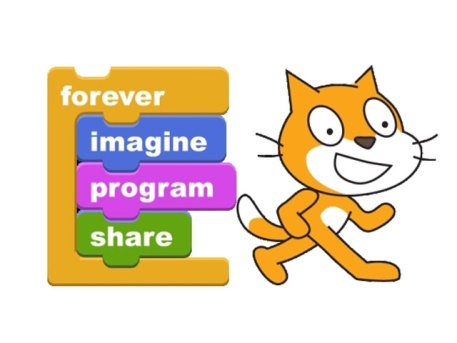 Maturare un atteggiamento consapevole e responsabile nell’uso delle tecnologie informatiche
Obiettivi disciplinari
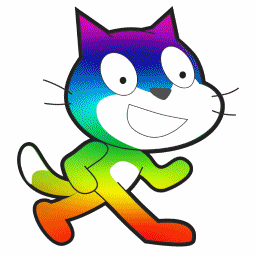 Leggere e interpretare semplici disegni tecnici ricavandone informazioni qualitative e quantitative
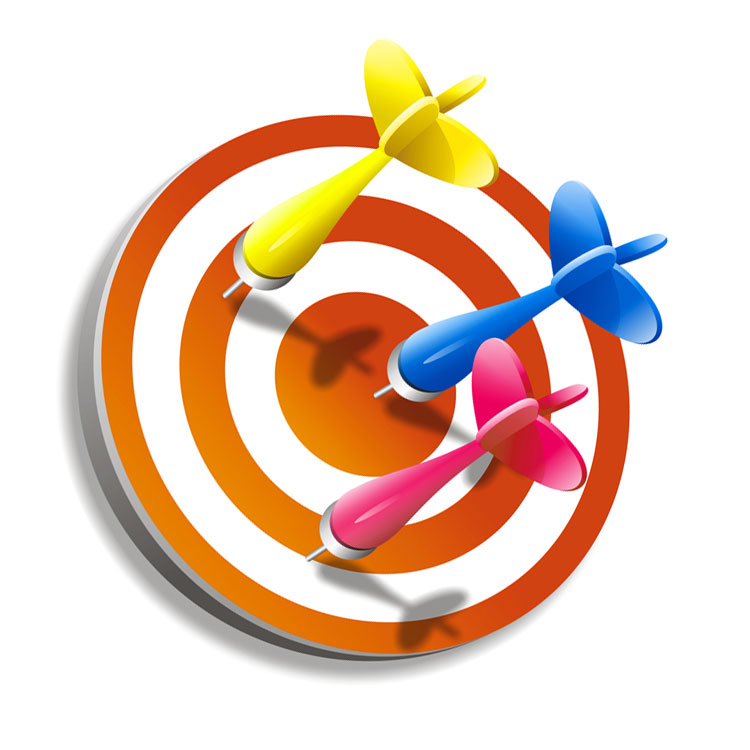 Accostarsi a nuove applicazioni informatiche esplorandone le funzioni e le potenzialità
Valutare le conseguenze di scelte e decisioni relative a situazioni problematiche
Prerequisiti
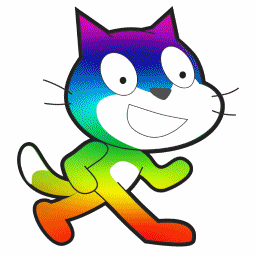 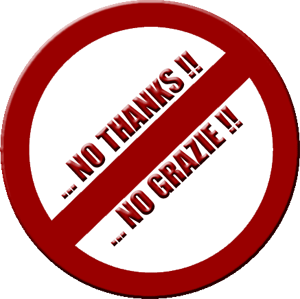 Il coding non è strettamente legato alla conoscenza informatica, ma le sue finalità sono quelle di stimolare nuove metodologie. 
Si vuole educare gli allievi al pensiero computazionale con un semplice linguaggio di programmazione
Collegamenti interdisciplinari
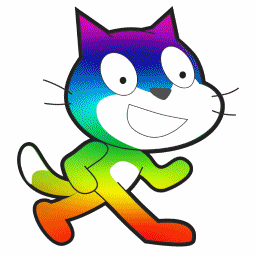 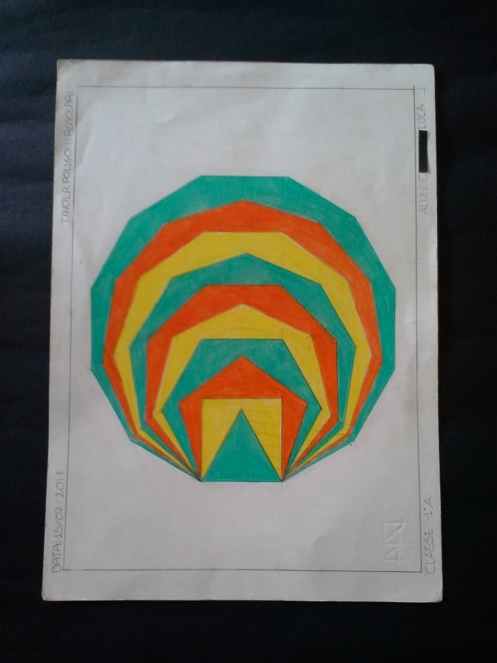 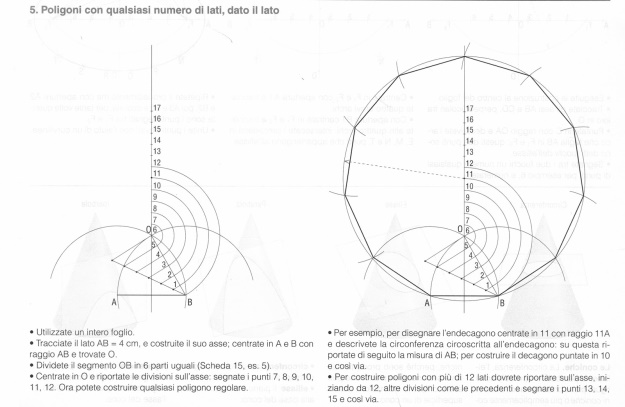 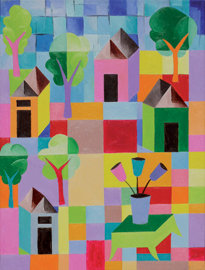 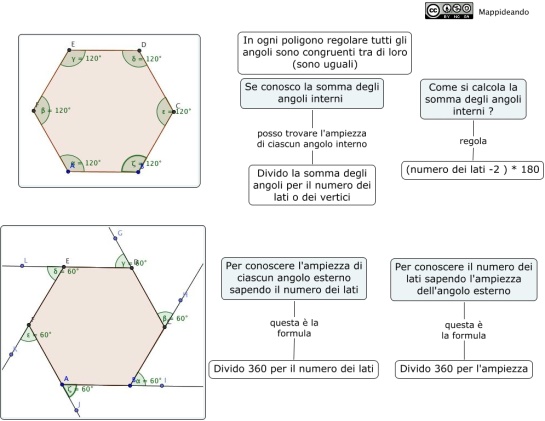 Laboratorio di Arte: 
Discriminazione visiva e riconoscimento delle figure piane all’interno delle opere artistiche.
L’analisi dell’opera di Carlo Fontana: GRANDI FOGLIE BLU
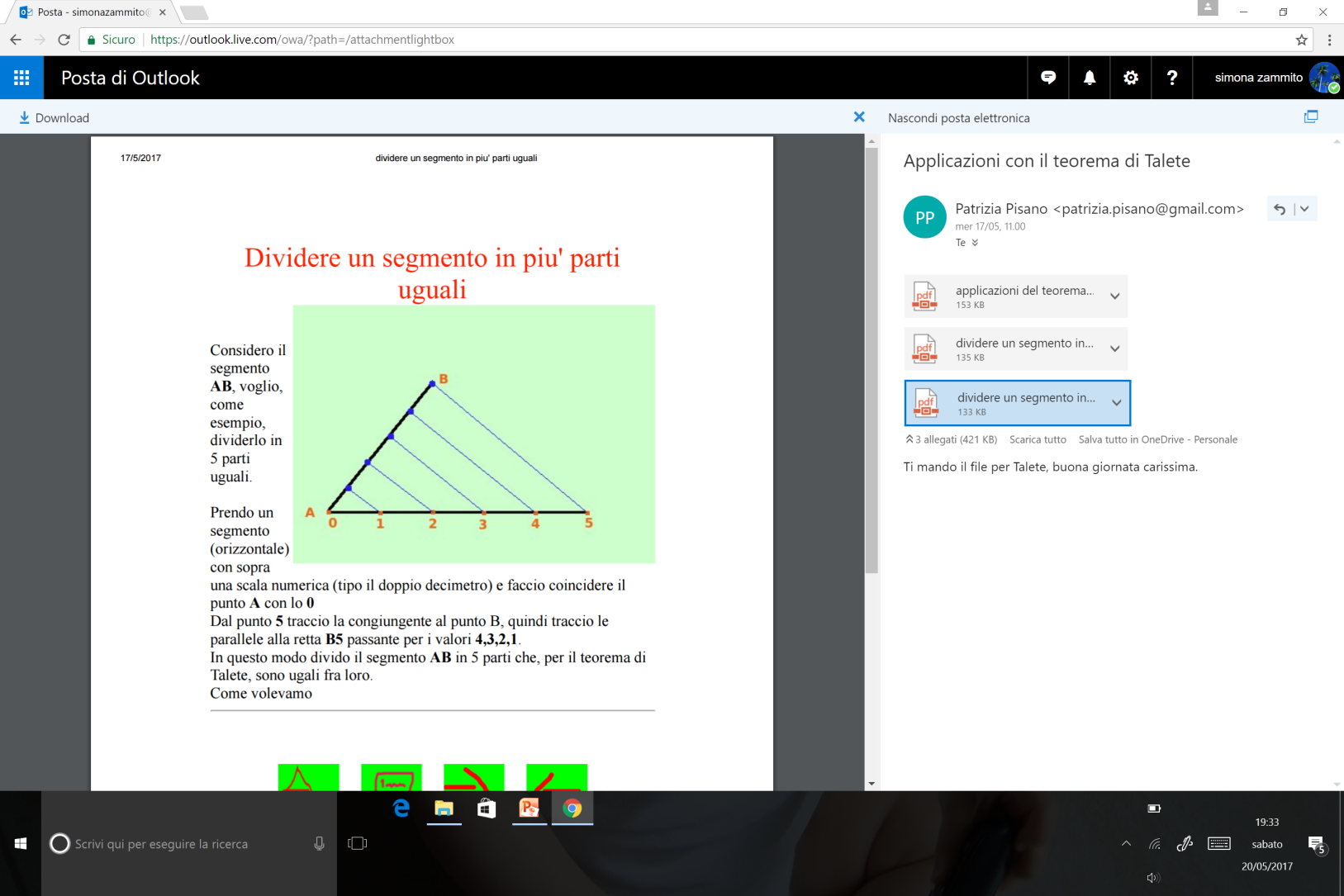 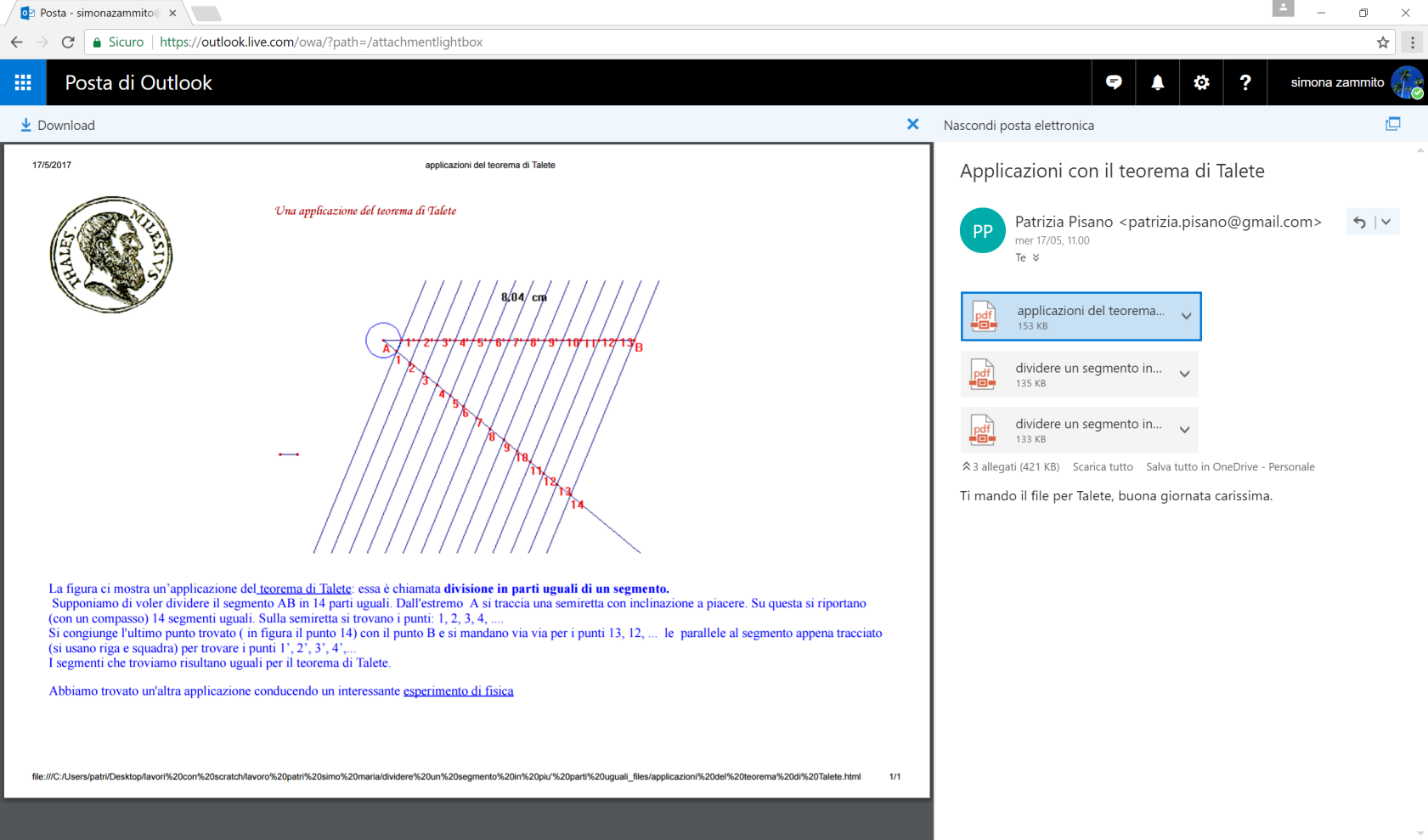 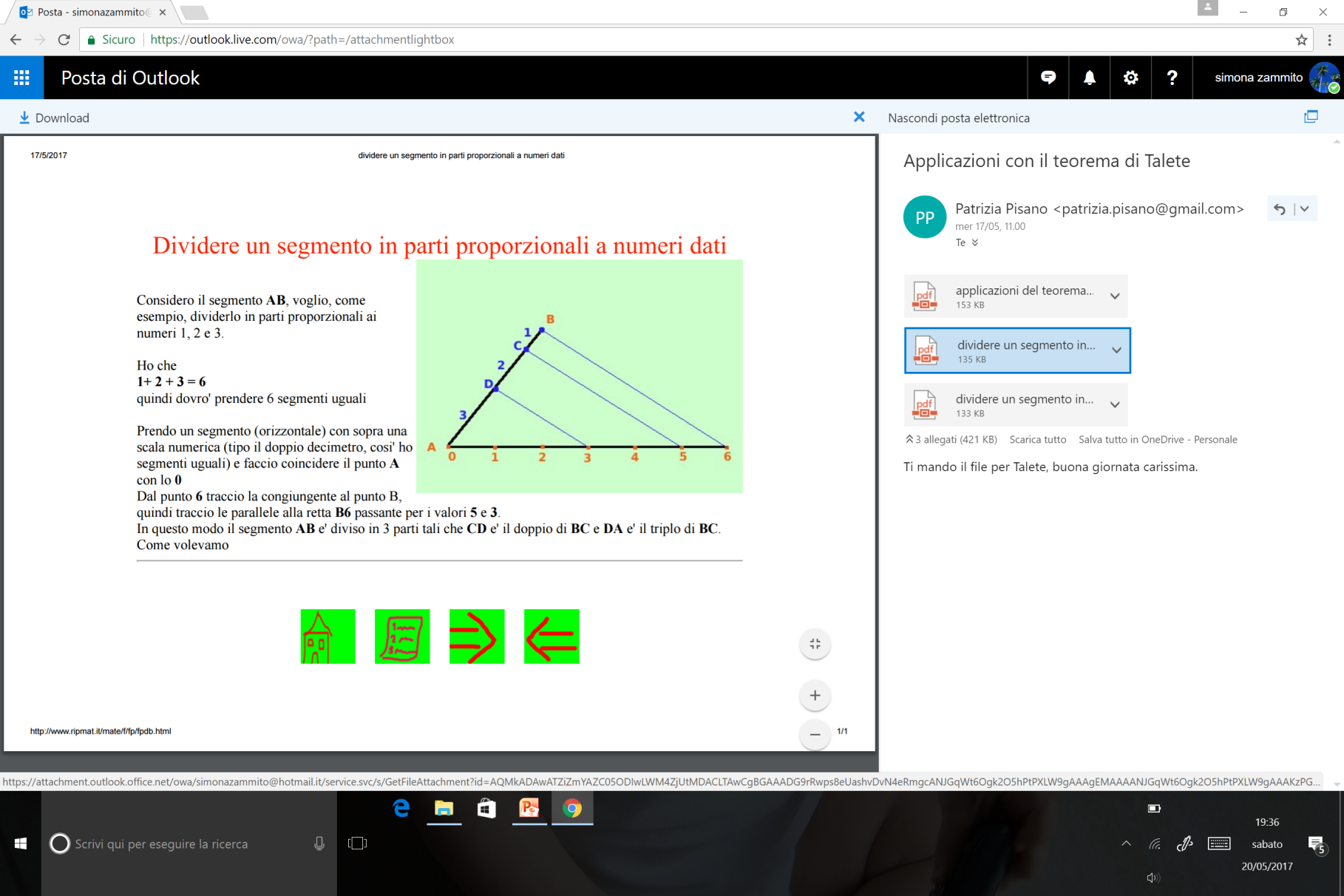 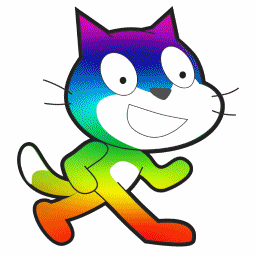 Inserimento dell’UD all’interno della programmazione didattica della classe prima
Fasi di lavoro
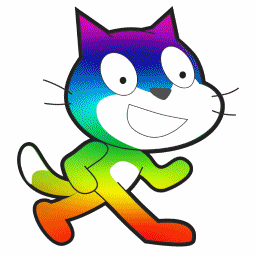